AJ2: Ajaloo temaatiline kursus
1. teema: kokkupõrked
2. teema: tänapäev
AK 1.nov.
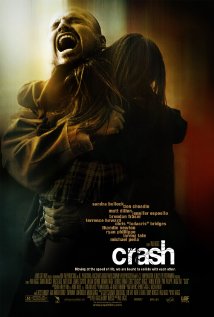 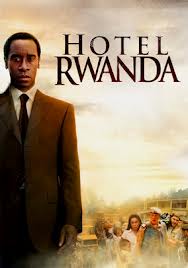 1. Tänapäeva rahutu maailm
keskendume ca viimasele 20 a
	- 1991 NSV Liidu lagunemine, külma sõja lõpp	
	- ajalooline distants
	- valikuliselt sündmusi
	- rõhk relvastatud konfliktidele
eesmärk: 
	- teada mõningaid tänapäeva pingekoldeid 
	- teada sündmuste sisu
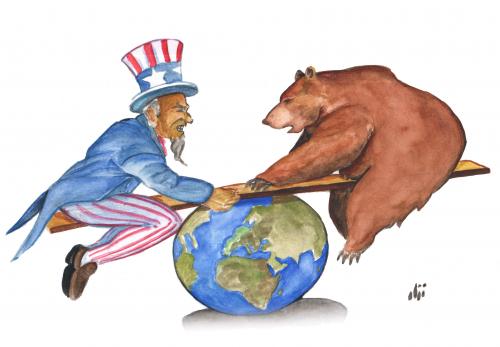 Maailmas oli vähem sõdu kui mullu  Postimees, 15.12.2009
Maailm oli lõppeval aastal pisut rahulikum kui mullu, selgub sakslaste uuringust, 
	mille tulemused täna avalikustati. 
Heidelbergi rahvusvahelise konfliktiuurimisinstituudi (HIIK) andmetel on maailmas tänavu olnud ja veel käimas seitse täiemõõdulist sõda, aasta tagasi oli neid üheksa. Kokku on raporti andmetel üle maailma 365 konflikti, neist 31 liigitatakse üsna vägivaldseteks.
HIIK-i andmetel on sel aastal täiemõõdulised sõjad olnud Somaalias, Afganistanis, Gaza sektoris, Jeemenis, Sri Lankal ja Pakistanis. Instituudi juhataja Lotta Mayer hoiatas, et rahulikumat tulevikku loota ei ole, mis tahes piirkonnas võib iga hetk lahvatada uus vägivaldne kokkupõrge.
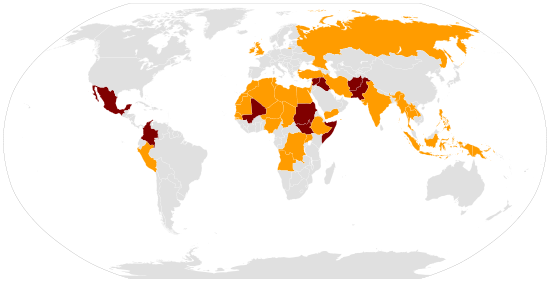 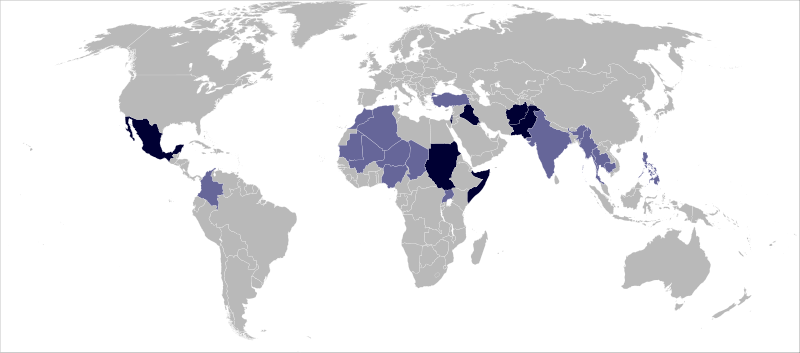 2009
2012
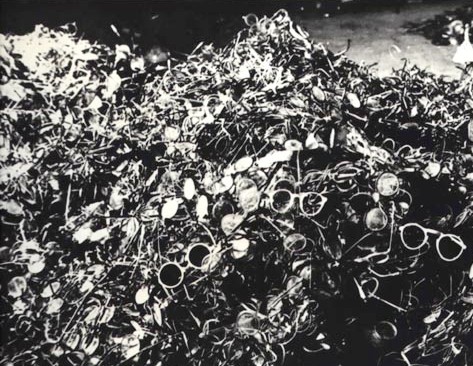 Genotsiid 20. sajandil
genotsiid = genos (kr ‘rass’) + cide (ld ‘tapmine’) 
	- termini autor: poolakas Raphael Lemkin, 1941
	- tegu, mille eesmärk on rahvusliku, etnilise, rassilise või
       usulise ühenduse osaline või täielik ettekavatsetud hävitamine
näiteid 20. sajandist:
	 - Ukraina näljahäda e holodomor (1932-1933)   	7 000 000
	 - holokaust (1938-1945)		 		6 000 000
	 - Pol Pothi režiim Kambodžas (1975-1979) 	2 000 000
	 - genotsiid Armeenias (1915-1918) 		1 500 000 
	 - Rwanda (1994) 					1 000 000
	 - Bosnia-Hertsegovina (1992-1995) 		   200 000
2. Näiteid Euroopast
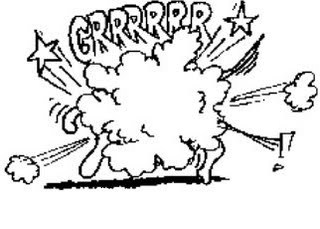 mis mõisteid võiksime kasutada?
	- konflikt (lad conflictus): huvide, vajaduste või  
	  väärtushinnangute kokkupõrge
	- sõda: riikide, rahvaste või muude rühmitiste     
       vaheline relvastatud võitlus
	- pingekolle: pingeolukord, mille põhjuseks on riikide- või  
       rahvusvaheline, usuline või mõni muu tüli, mis võib 
       põhjustada sõja puhkemise 

taust üldjuhul
	- ajaloolised sündmused
	- viimasel ajal kujunenud suured rahvusgrupid
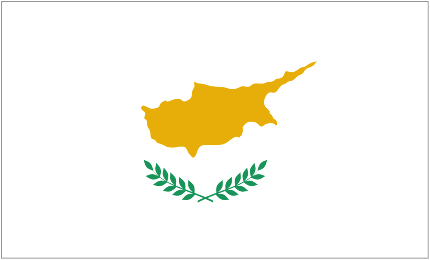 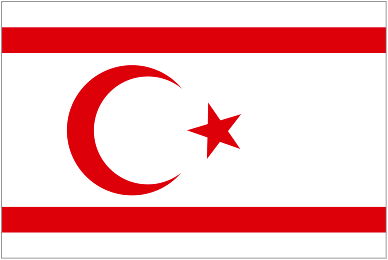 nt Küpros
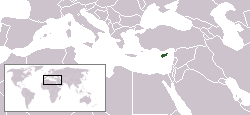 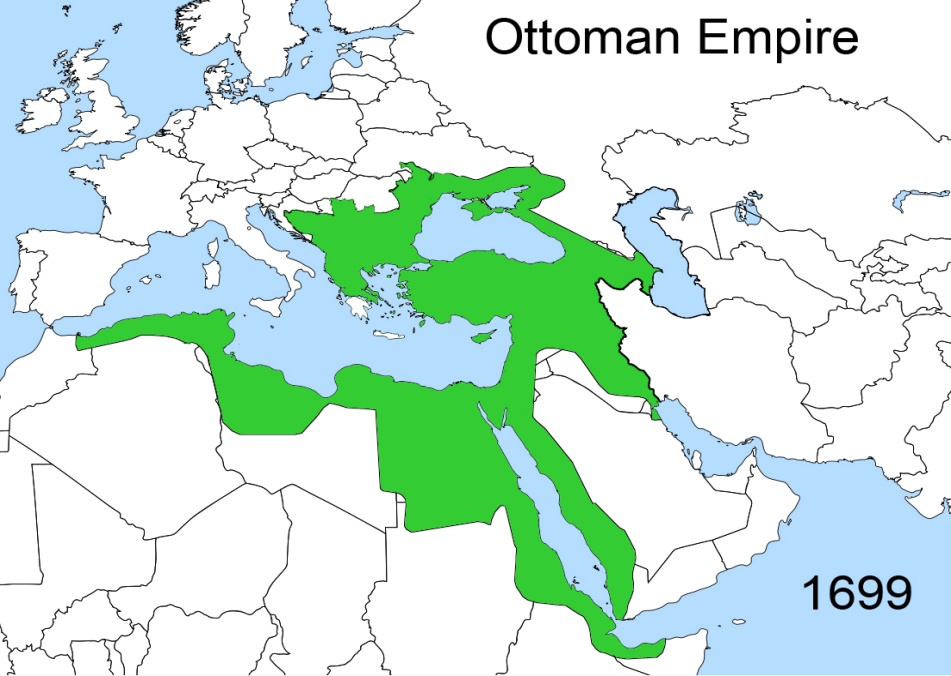 pindala: 9251 km², de facto 5364 km²
elanikke: 800 000,
neist ca 18% türklased
Küprose Vabariik + Põhja-Küprose Türgi Vabariik
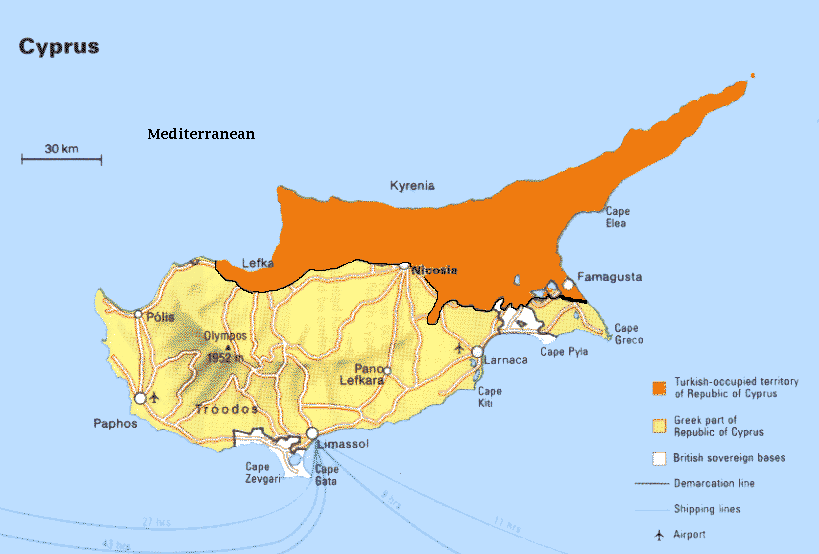 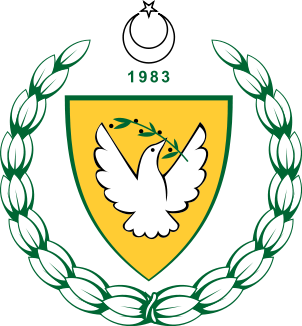 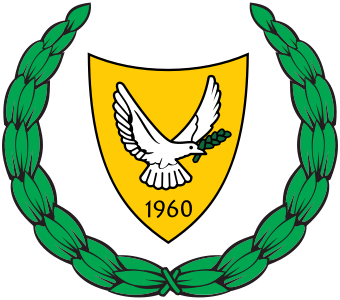 nt Hispaanias baskid (Euskaldunak)
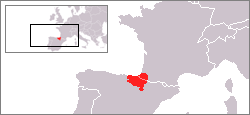 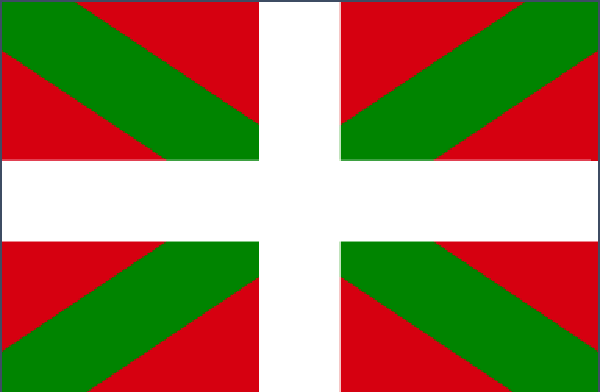 ca 2 miljonit baski, ala ca 20 000 km² 
rühmitus ETA ehk “Baskimaa ja Vabadus” 
jaanuaris 2011 kuulutas ETA alalise relvarahu
nt Hispaanias katalaanid
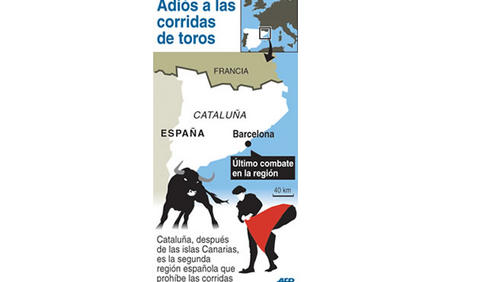 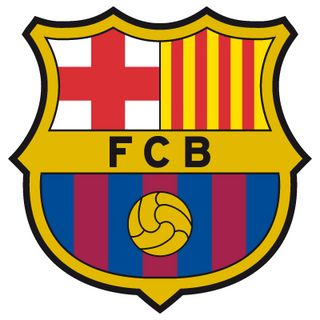 ca 11 miljonit katalaani, Kataloonia ca 32 000 km²
Postimees 25. okt. 2012
Neli katalaanist europarlamendi saadikut tahavad, et Euroopa Komisjon ütleks Hispaaniale, et see ei tohi kasutada sõjalist jõudu Kataloonia iseseisvumise ärahoidmiseks.
Kataloonias toimuvad tuleval kuul ennetähtaegsed valimised ning regiooni juht Artur Masi Gavarro on öelnud, et korraldab võidu korral 2014. aastal referendumi Hispaaniast eraldumiseks.
nt Inglismaa
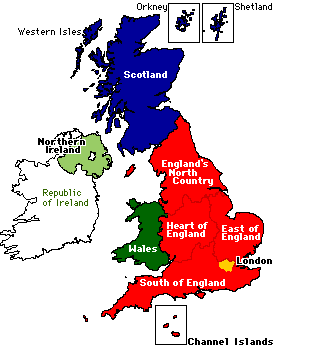 Iirimaa ja Šotimaa juba  
  sajandeid Inglismaa koosseisus
 Iirimaa iseseisvumine 1921
 sammud leppimise suunas:
  > 2011 Briti monarh esmakordselt Iiri Vabariigis
  > 2012 IRA endine komandör    
  McGuinness kohtus Elisabeth II
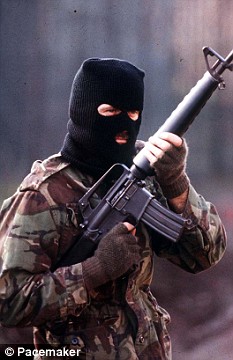 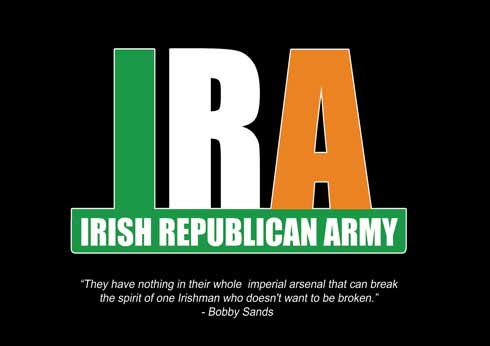 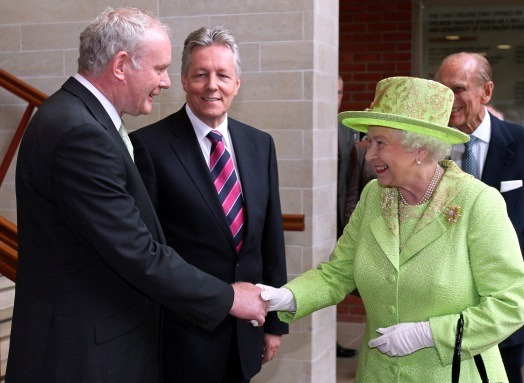 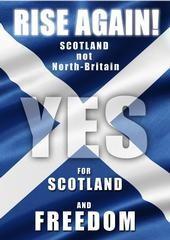 nt Inglismaa rahutused 2011
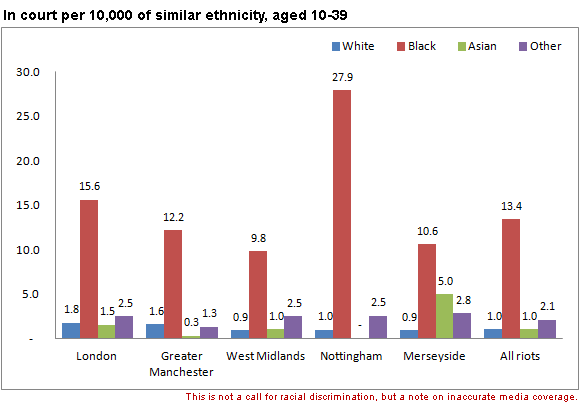 ca nädal augustis 2011
  algus: politsei vs narkojõuk
   >meeleavaldus Tottenhamis
  noortejõukude rahutused:
   üle 50% olid alla 20-aastased
  sotsiaalmeedia osa oluline
  5 hukkunut
  sarnane: Prantsusmaal 2005
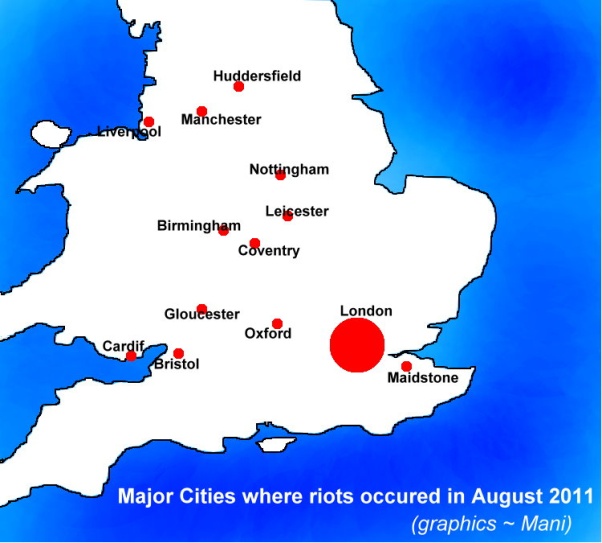 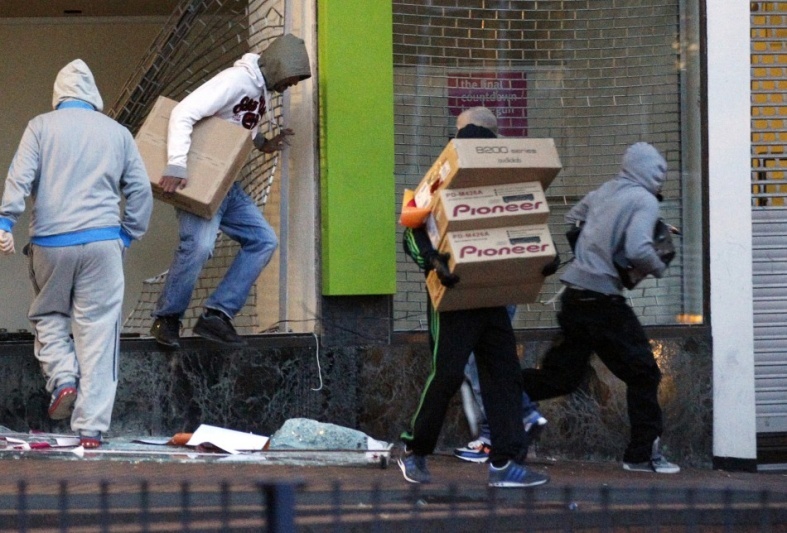 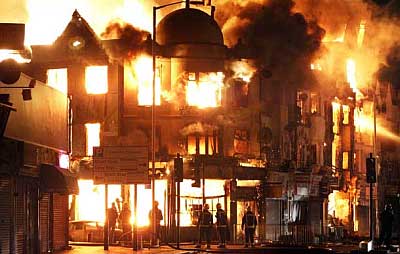 islami usu levik             Türgi impeerium
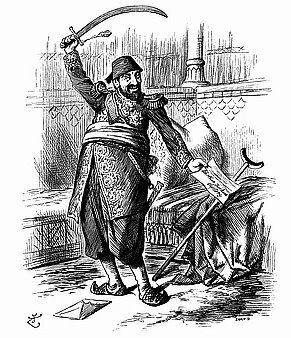 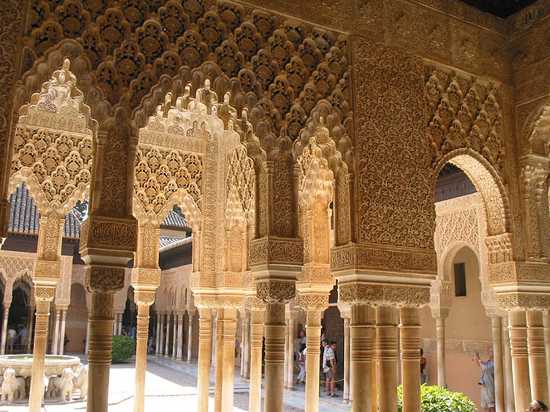 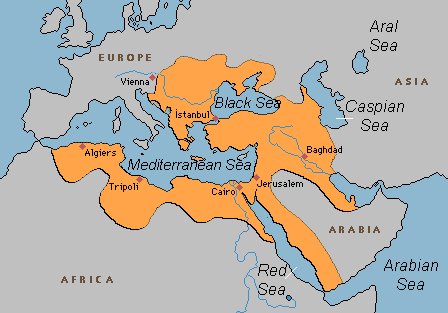 nt Jugoslaavia lagunemine
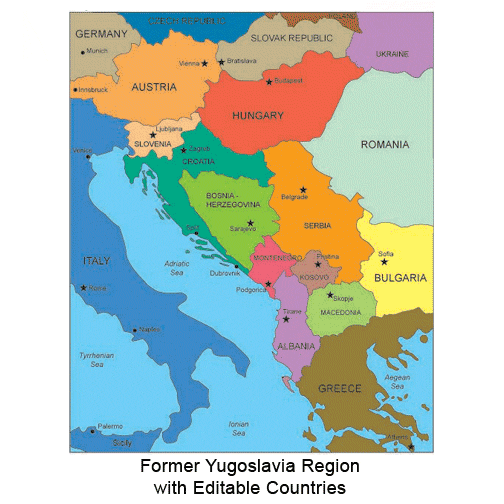 > Horvaatia sõda
	1991-1995
> Bosnia sõda
	1992-1995
> Kosovo sõda
	1999
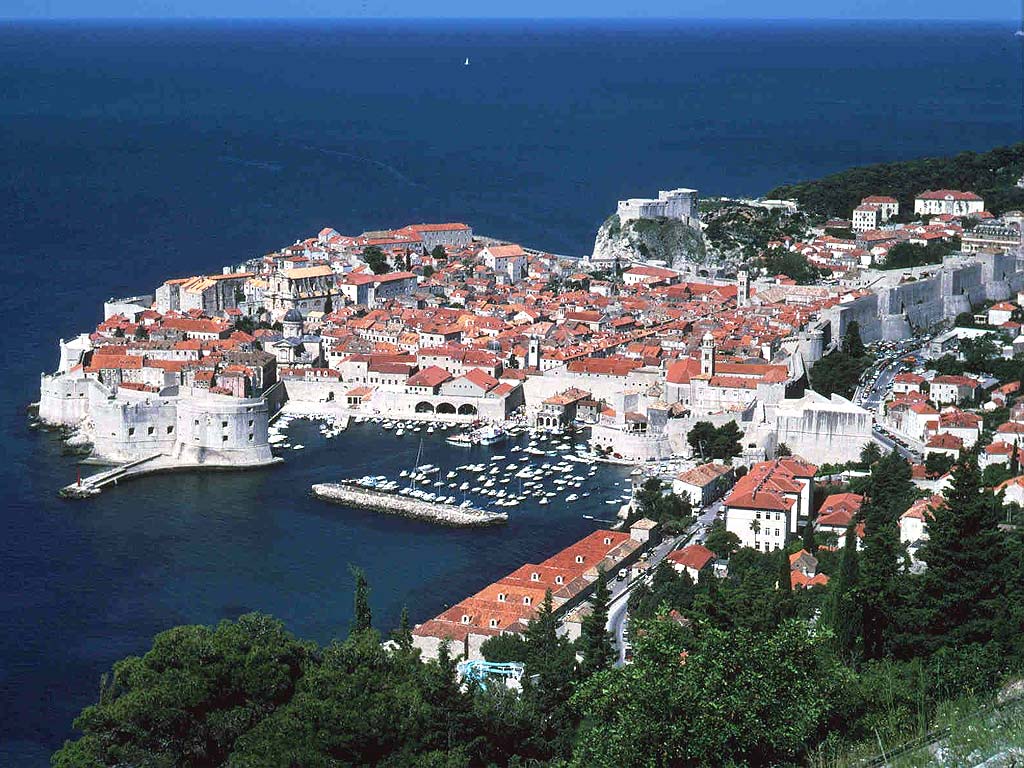 Dubrovnik
Horvaatias
katoliiklus / islami usk / õigeuskhorvaadid / bosnialased / serblased
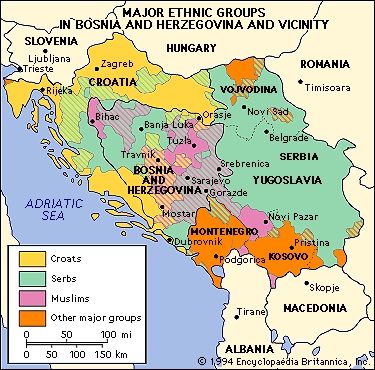 Srebrenica 1995
8000 bosnialast
http://www.postimees.ee/?id=140889
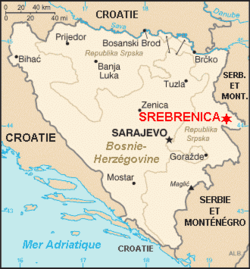 Srebrenica
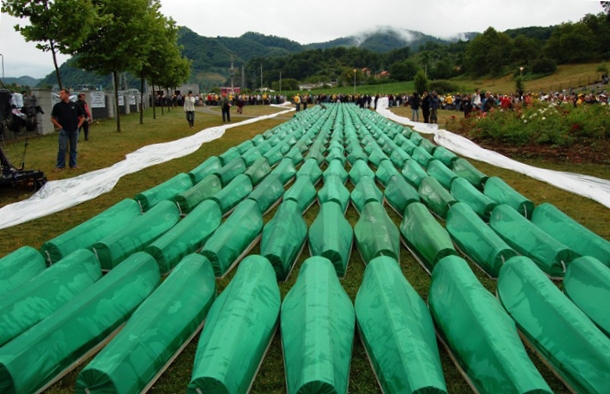 Sarajevo piiramine 1992-1996hukkunuid ca 11 000
Sarajevo
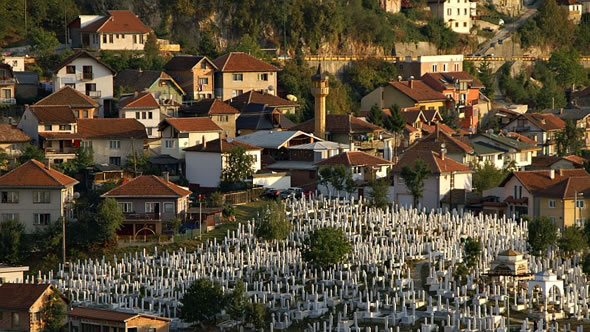 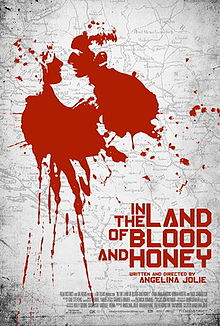 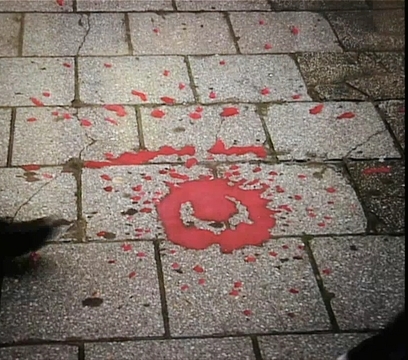 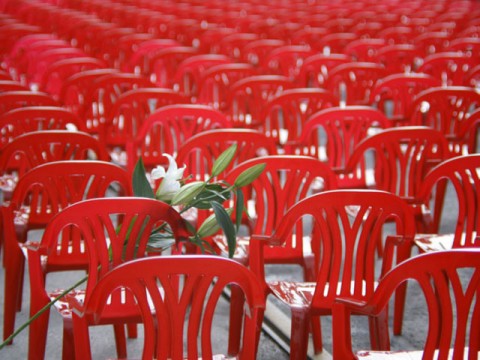 Kosovo põgenikud
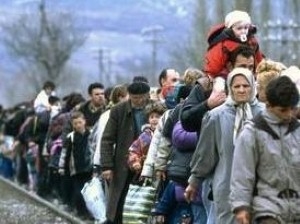 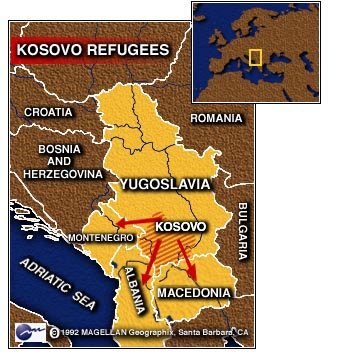 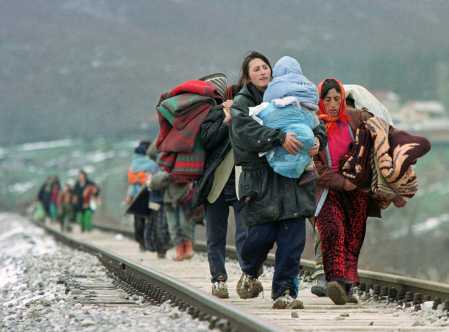 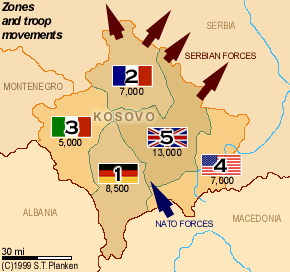 Slobodan Milosevic
Belgrad 1999
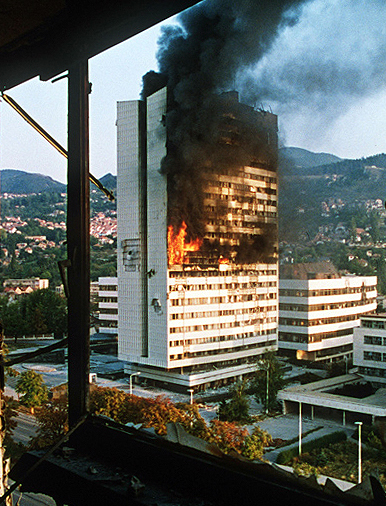 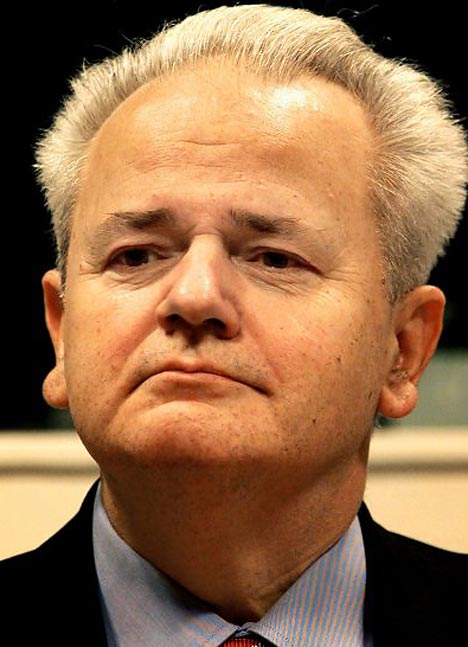 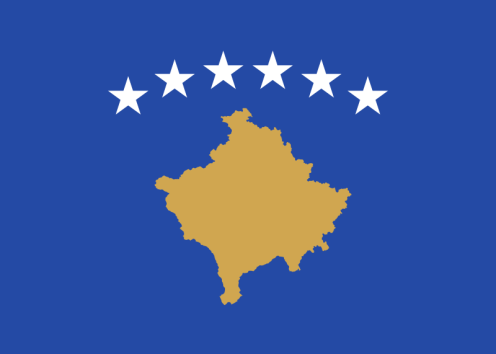 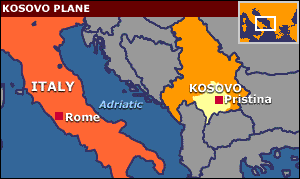 Kosovo 2008- ala ca 11 000 km²- elanikke ca 1,7 miljonit  sh albaanlasi 92%       serblasi        5%  (pärast 1999. a. lahkus palju serblasi)- iseseisvust tunnustab alla 100 riigi
Kas eestlaste röövimine seotud Dragomir Miloševići vangistamisega Tartus? 
Lihtsalt spekulatsioon: teisipäeval, 22. märtsil toodi Tartu vanglasse karistust kandma endine Serbia kindral Dragomir Milošević (69), kel jääb istuda veel 22 aastat. Samas vanglas istub juba paar aastat teine serblaste juht Milan Martić (56), kel jääb veel 26 aastat. Neljapäeval, 24. märtsil rööviti Liibanonis seitse noormeest, kellest enamik samuti Tartust.
Pealtnäha pole neil kahel sündmusel justkui mingit seost, ent kui uurida natuke veebis ringi, võib leida infot selle kohta, et serblased rajasid juba kümmekond aastat tagasi Liibanoni oma baasi, investeerides sinna olulisi summasid. Seal redutasid need Serbia juhid, kes Euroopas olid mittesoovitud isikud. Seejuures, nagu kirjutab Independent, ei pidanud serblased Beiruti lennujaamas läbima tavapäraseid formaalsusi ning veetsid aega lukshotellides.
3. Näiteid Aafrikast ja Aasiast
koloonia asumaa, sõltub emamaast 
	- 1880. aastail nn võidujooks Aafrika pärast
	- 1960. aastail nn Aafrika kevad
	- probleemid valdavalt koloniaalpoliitikast tingituna
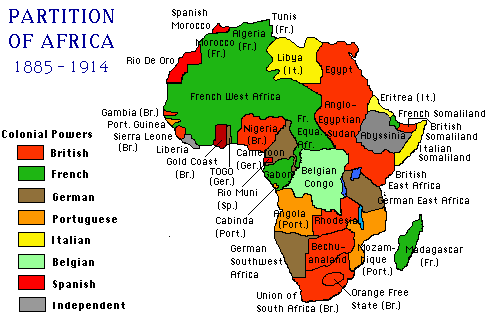 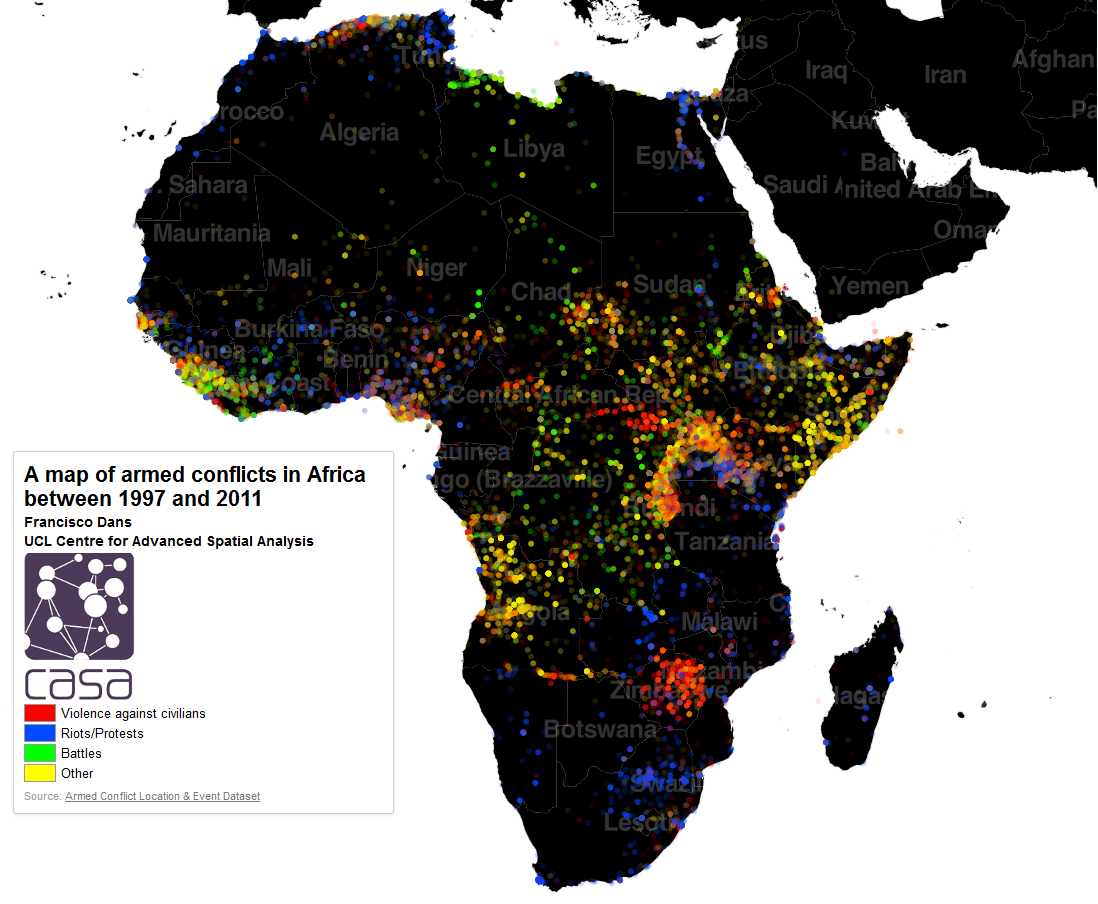 Rwanda- rahvaarv: 11 miljonit- pindala: 26 338 km²http://www.facebook.com/paul.rusesabagina.1
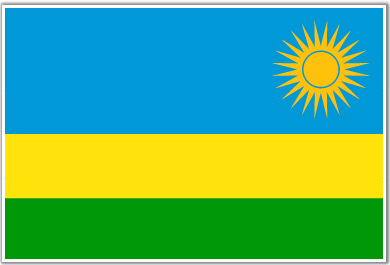 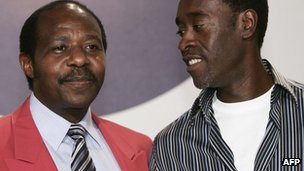 Lõuna-Sudaan				Svaasimaa
					                Mswati III 
http://www.bing.com/videos/search?q=Mswati+3&view=detail&mid=19DA598E2A17F6C0AAB719DA598E2A17F6C0AAB7&first=0
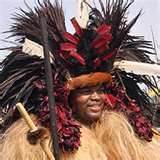 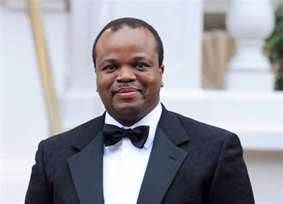 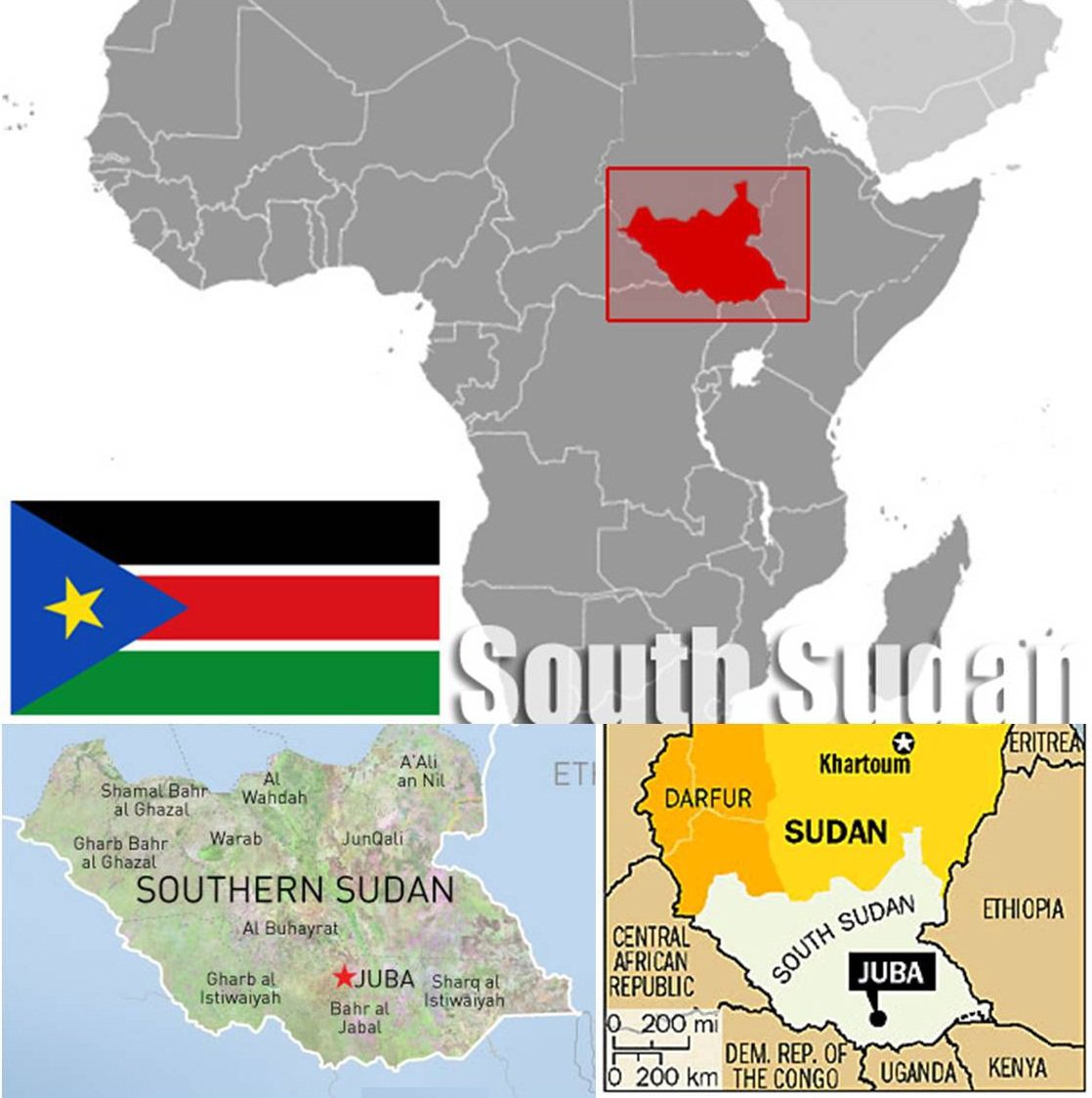 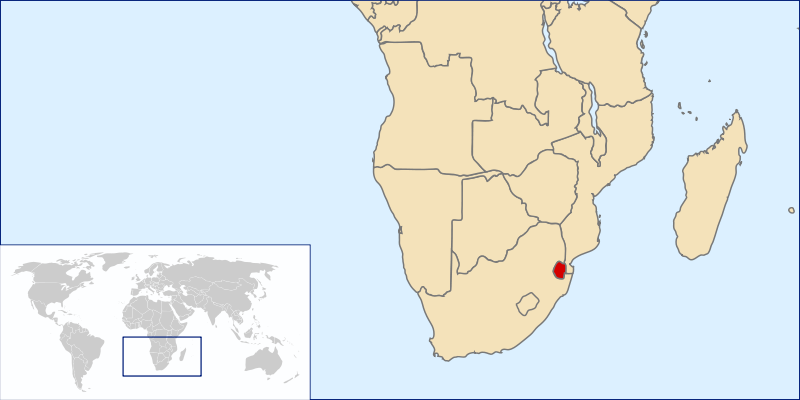 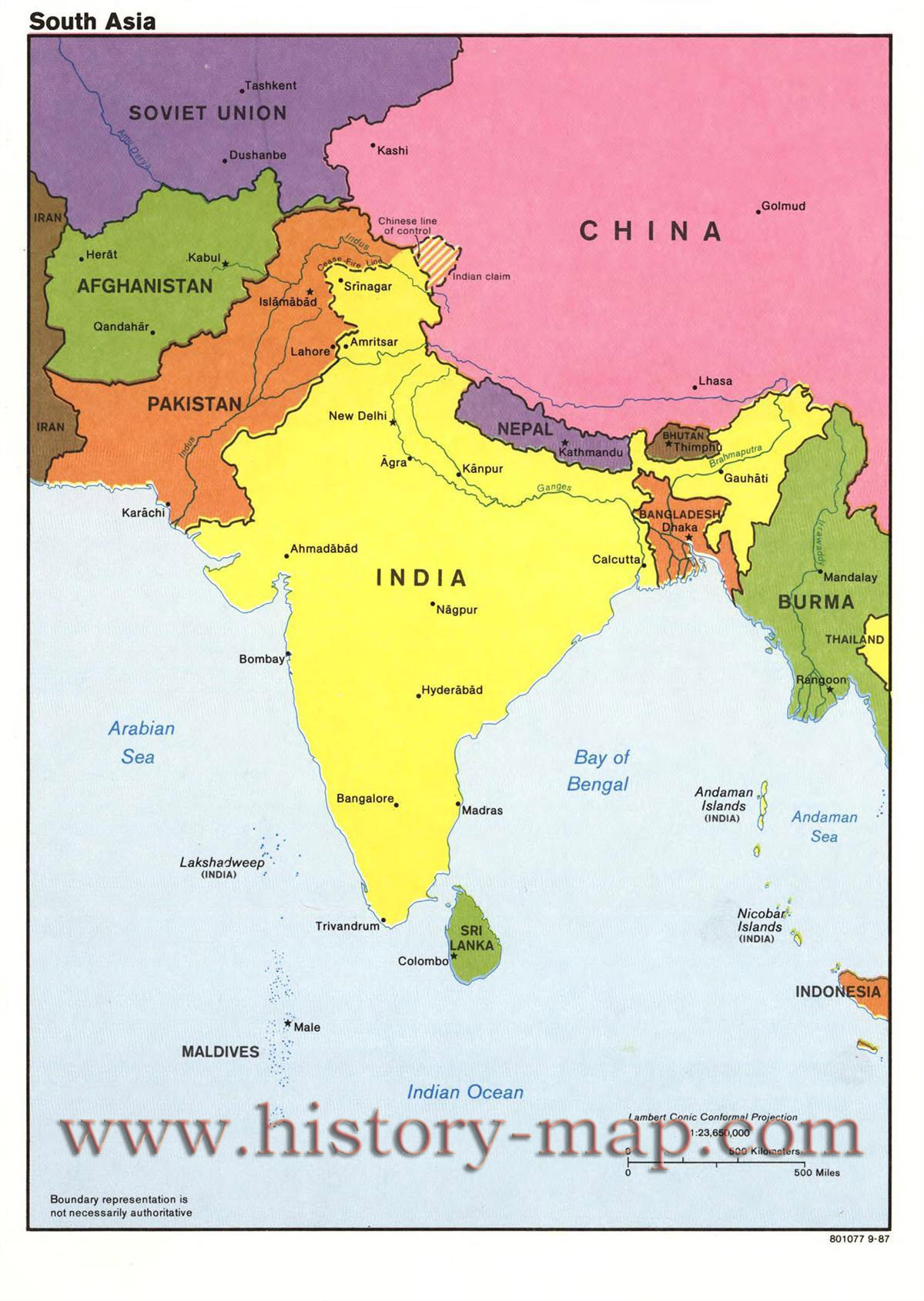 Aasias
	nt India ja Pakistan
	  - Inglismaa koloonia
	  - 1947 iseseisvus:
         India + Pakistan
	    (NB! Bangladesh!)
	  - idee: hoida ära usutülisid, 
	    st miljonid asusid ümber
	  - tüli nt Kašmiri pärast
	  - mõlemal tuumarelvad
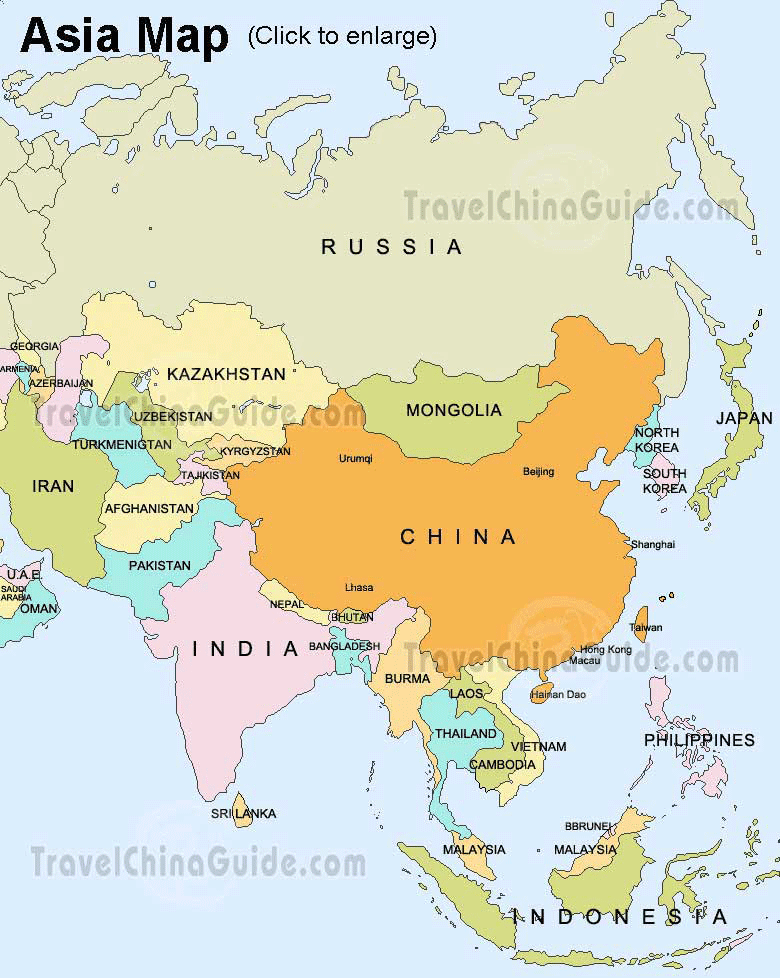 nt Põhja-Korea
	- 20. saj. I poolel Jaapani mõju
	- 1950-1953 Korea sõda:
	  > Korea Rahvademokraatlik Vabariik
	     + Korea Vabariik
	 - diktatuuririik:
	   Kim Il Sung >
	   Kim Jong Il (1994-2011) >
	   Kim Jong Un
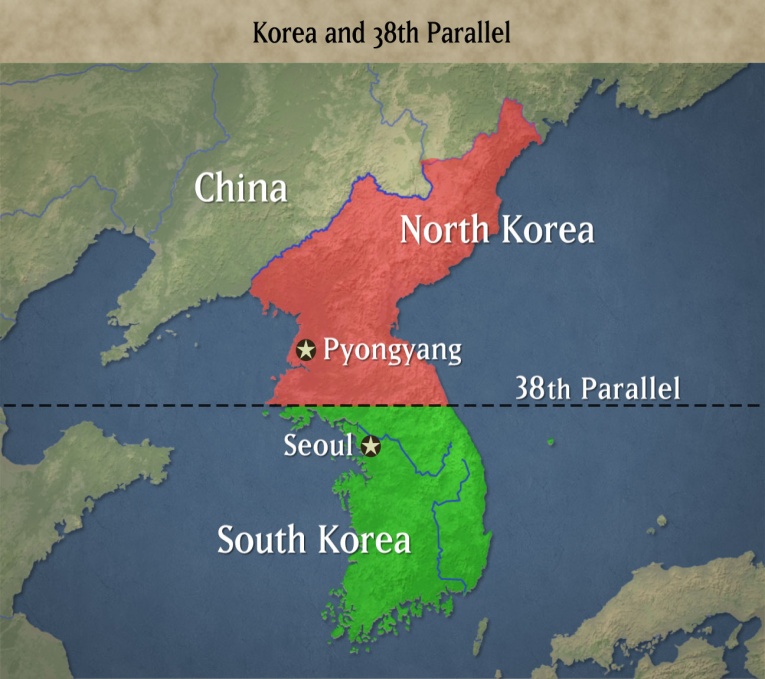 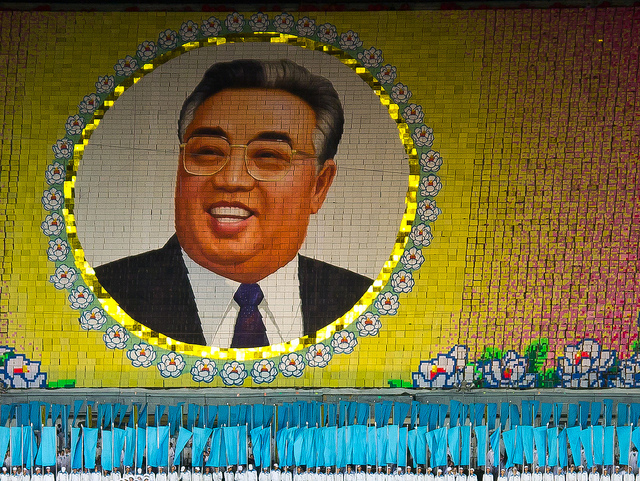 Kim Il Sunghttp://www.youtube.com/watch?v=gHM5qTpKQUo&feature=related
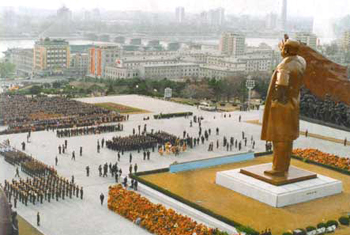 Kim Il Sung > Kim Jong Il > Kim Jong Un
http://www.bbc.co.uk/news/world-asia-16239693
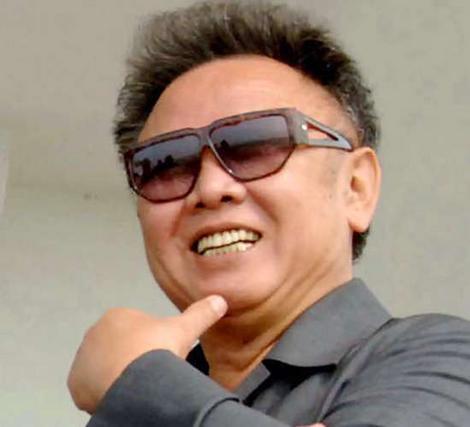 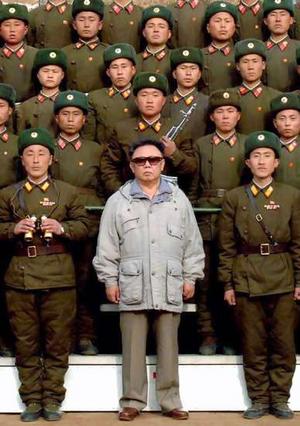 nt Hiina
	- 1949 tekkis Hiina Rahvademokraatlik Vabariik
	  Hiina Vabariik (st Taiwani saar + väikesaared)
                
			
               <Mao Zedong
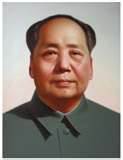 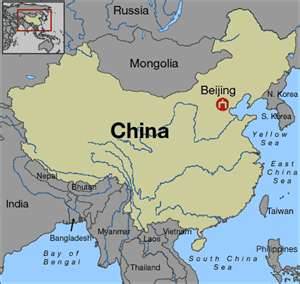 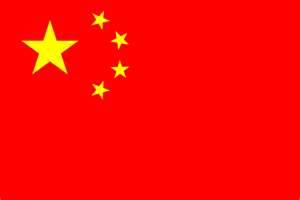 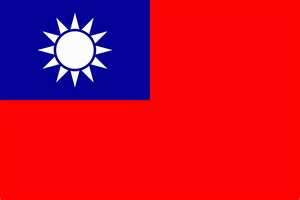 Taevase Rahu väljak, 1989
http://wn.com/Tank_Man#/videos
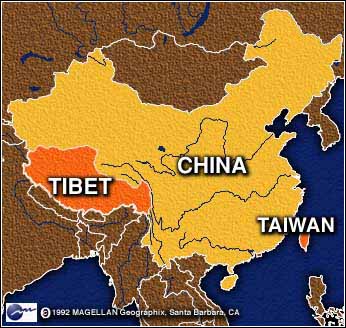 nt Hiina
	Tiibeti teema:
    - kuni 1951 iseseisev
	- tiibetlasi ca 6 milj
	- pindalalt ~ EL ala!
	- Hiina maavaradest seal 40%
	- Pekingi OM ajal palju tähelepanu
	- dalai-laama (Tenzin Gyatso), al 2011 ei juhi eksiilvalitsust
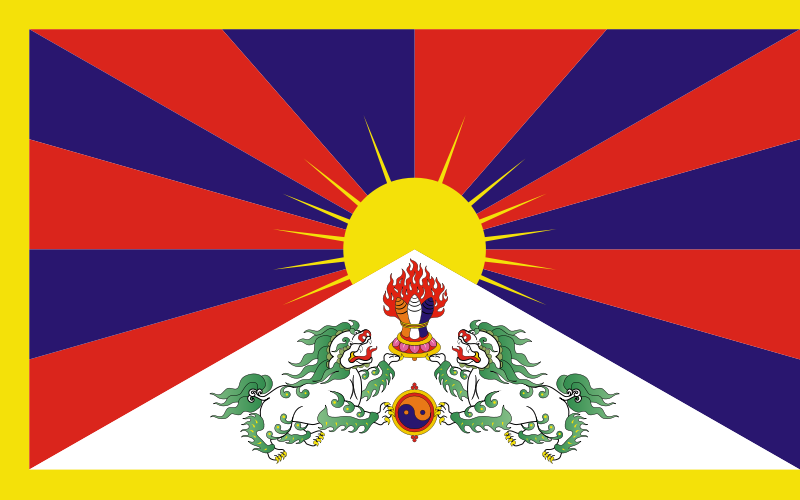 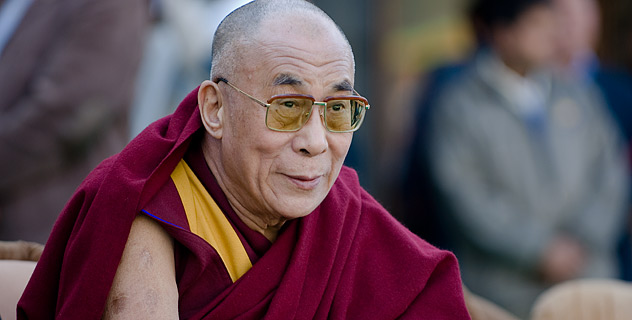 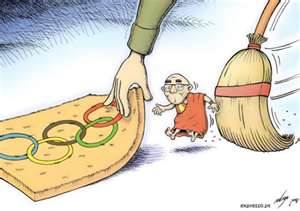 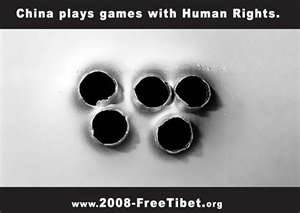 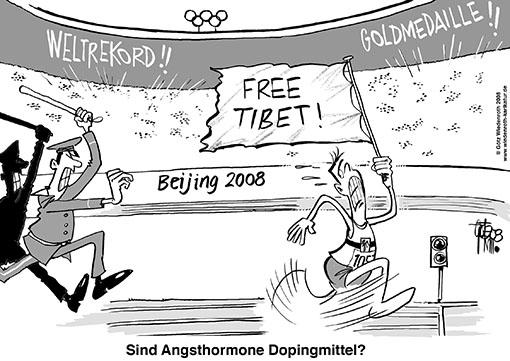 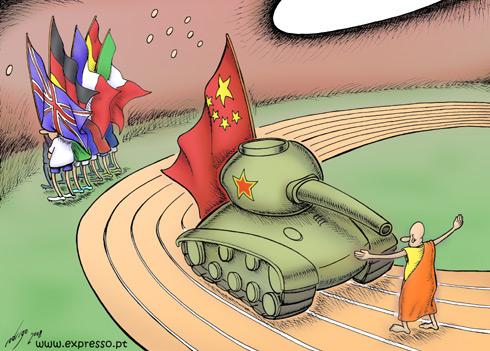 1. Araabia kevad
mõiste
	- 1848.-1849. a. revolutsioonid Euroopas
	- 1960. aastatel Aafrika aktiivne iseseisvumine
	- 2011. a. rahutused araabia maades
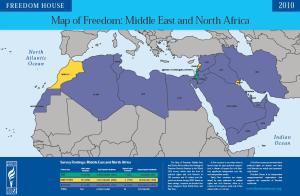 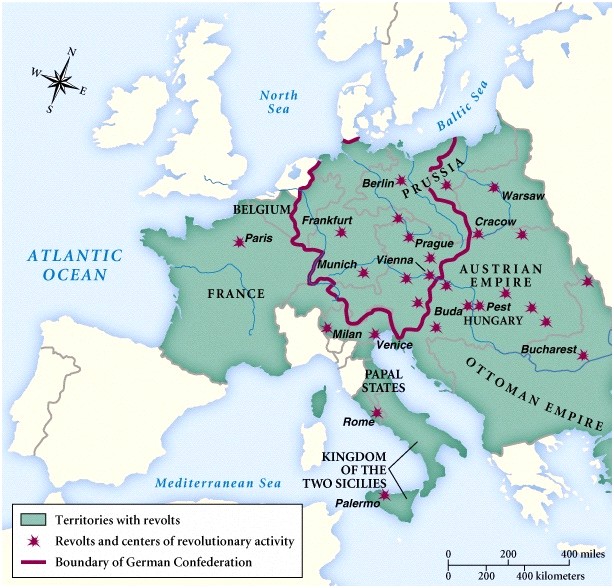 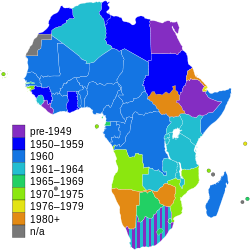 http://edition.cnn.com/SPECIALS/world/arab-unrest/index.html
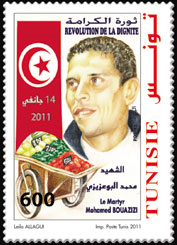 Tuneesia
	- Mohamed Bouazizi:
	  turukaupmees, 
	  protest võimude vastu
	  > vallandus avalik pahameel
	  > president Ben Ali loobus võimust (1987-2011)
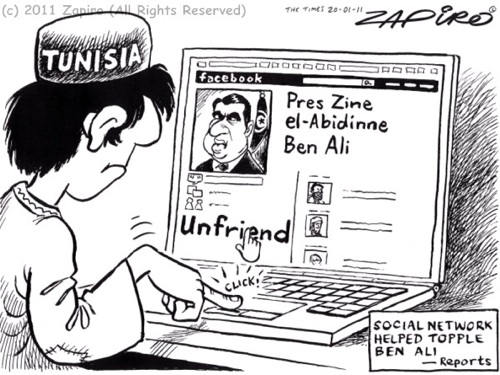 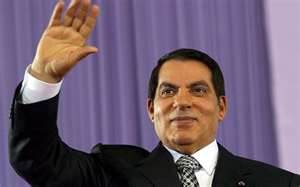 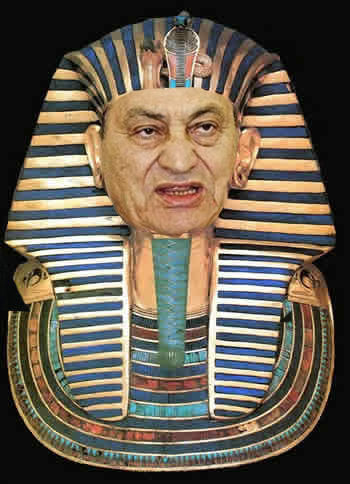 Egiptus
	- Hosni Mubarak (1981-2011)
	- Tuneesia eeskujul
      rahutused režiimi vastu
	- mõju turismile siiani tunda
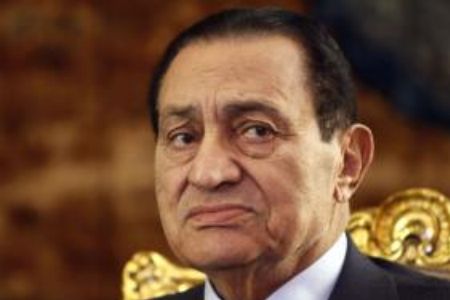 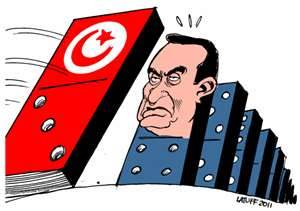 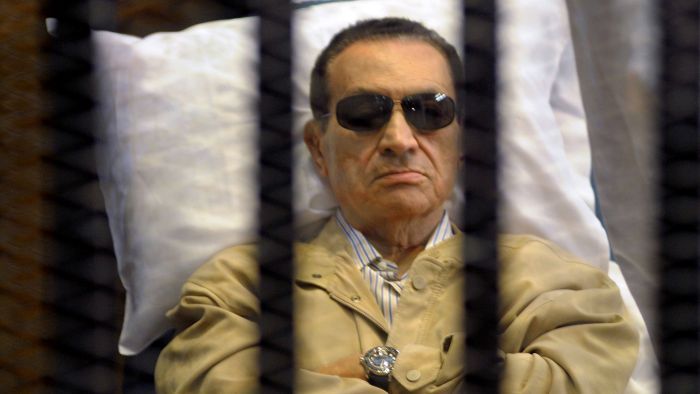 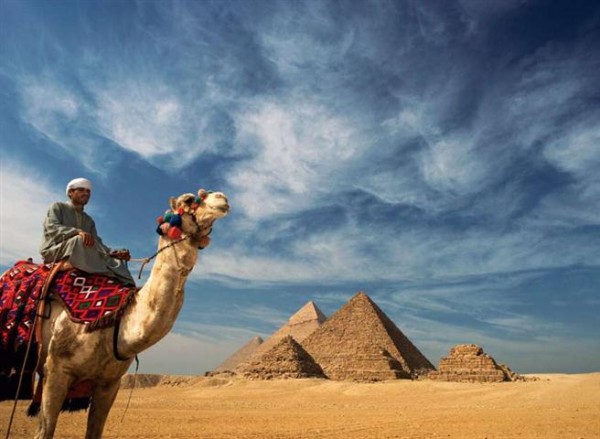 Liibüa
	- Muammar Gadaffi 
      (1969-2011)
	- nn roheline raamat
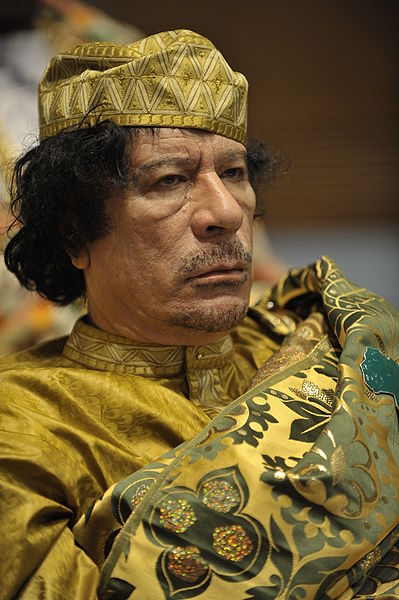 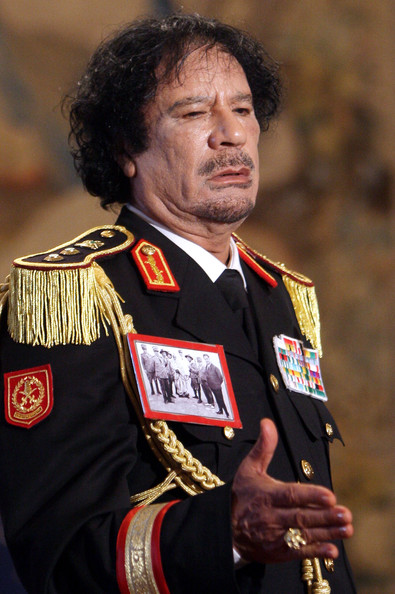 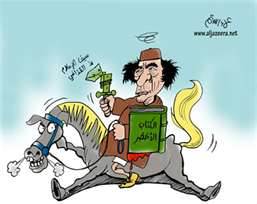 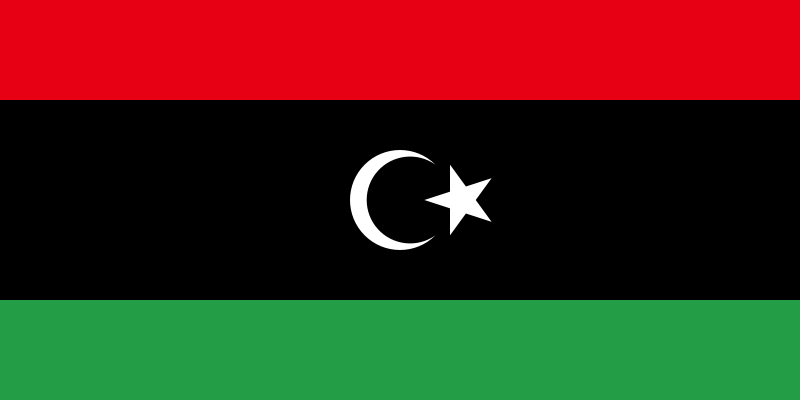 Liibüa – Muammar al-Gadaffi
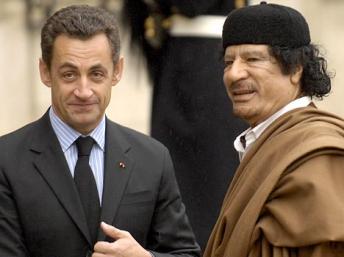 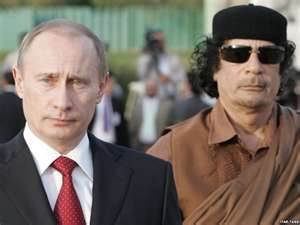 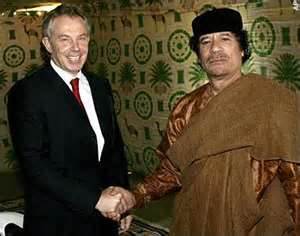 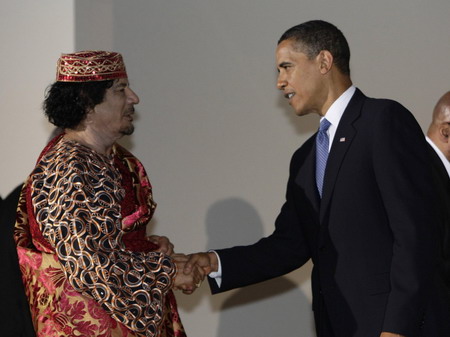